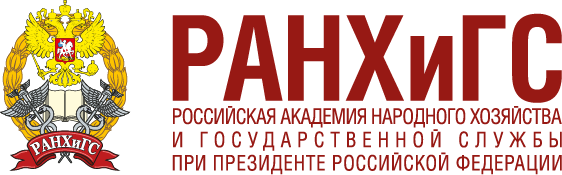 Институт прикладных экономических исследований Центр экономики непрерывного образования
Научно-исследовательская работа
по подготовке, проведению и анализу социологического опроса по теме «ЭКОНОМИЧЕСКОЕ ПОЛОЖЕНИЕ РЕГИОНАЛЬНЫХ СИСТЕМ ОБРАЗОВАНИЯ (МОНИТОРИНГ ОБЩЕГО ОБРАЗОВАНИЯ)»(6-я волна)
Руководитель НИР: Авраамова Е.М., д.э.н., профессор, заведующий лабораторией ИНСАП РАНХиГС 
E-mail: avraamova-em@ranepa.ru
НИР в рамках исполнения Государственного задания РАНХиГС при Президенте Российской Федерации на 2018 год
Институт прикладных экономических исследований Центр экономики непрерывного образования
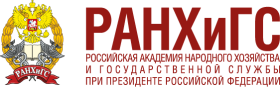 ОБЩИЕ СВЕДЕНИЯ О НАУЧНО-ИССЛЕДОВАТЕЛЬСКОЙ РАБОТЕ
Актуальность НИР:
Проведение постоянного Мониторинга эффективности системы общего образования является актуальным и значимым с точки зрения разработки и реализации дальнейших мер социальной и образовательной политики, направленной на повышение доступности и качества общего образования. 

Цель НИР:
Выявление и описание изменений в функционировании школьного образования, произошедших в течение 2017–2018 уч. года, на основании информации, полученной из опроса директоров российских школ, представителей учительского корпуса и родителей школьников.
Институт прикладных экономических исследований Центр экономики непрерывного образования
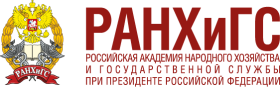 ОБЩИЕ СВЕДЕНИЯ О НАУЧНО-ИССЛЕДОВАТЕЛЬСКОЙ РАБОТЕ
Методология НИР:
Использование комбинированного социологического инструментария, включающего анкетные опросы  и глубинные интервью.

Эмпирическая база НИР:
Репрезентативные анкетные опросы, проведенные в трех регионах, дифференцированных по критериям социально-экономического развития:
школьные учителя (2077 наблюдений);
родители школьников (2195 наблюдений). 
Полуструктурированные глубинные интервью, реализованные в четырех регионах:
директора школ (40 интервью).
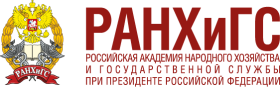 Институт прикладных экономических исследований Центр экономики непрерывного образования
Обновление педагогического коллектива
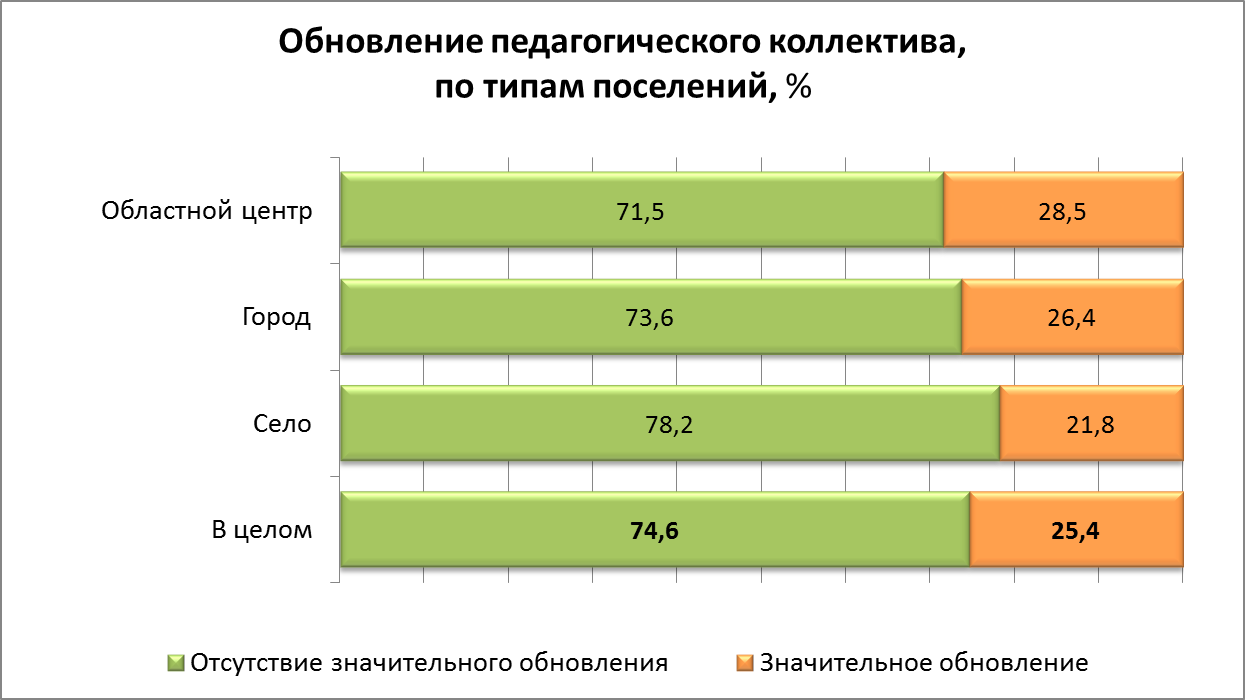 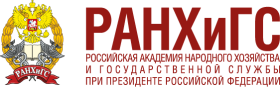 Институт прикладных экономических исследований Центр экономики непрерывного образования
Факторы привлекательности работы в школе
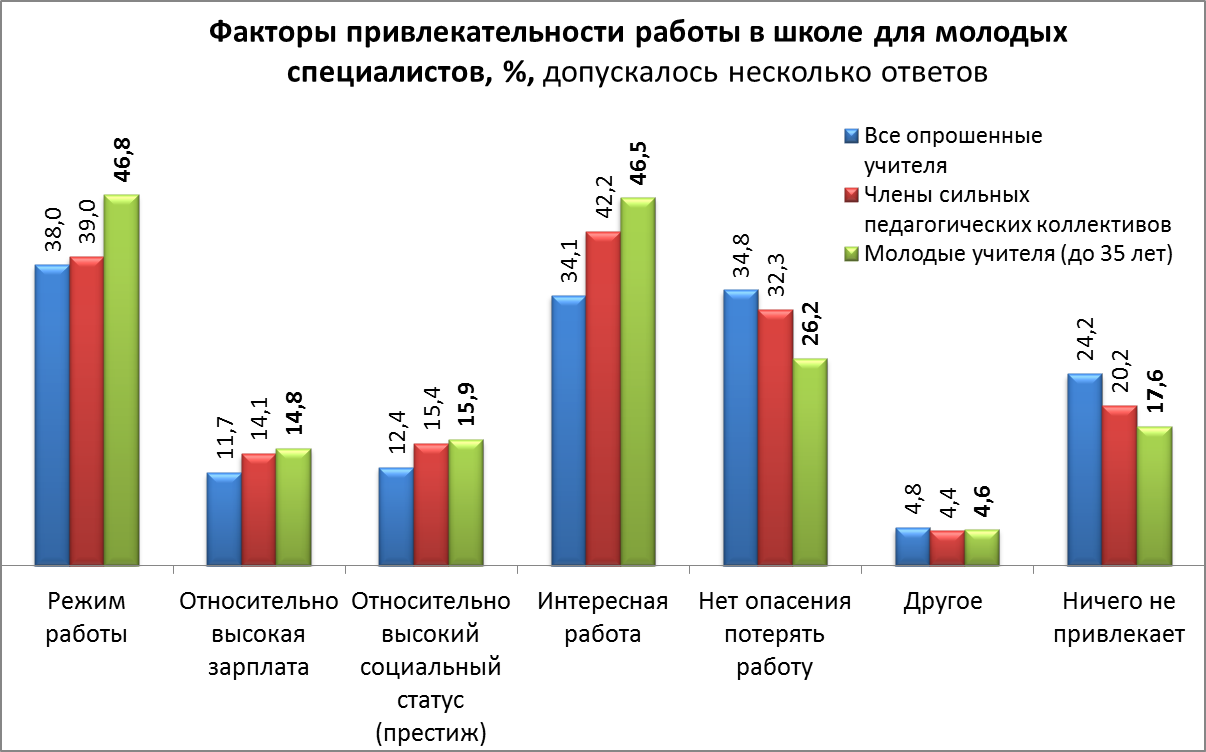 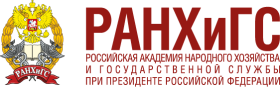 Институт прикладных экономических исследований Центр экономики непрерывного образования
Результативность программ повышения квалификации
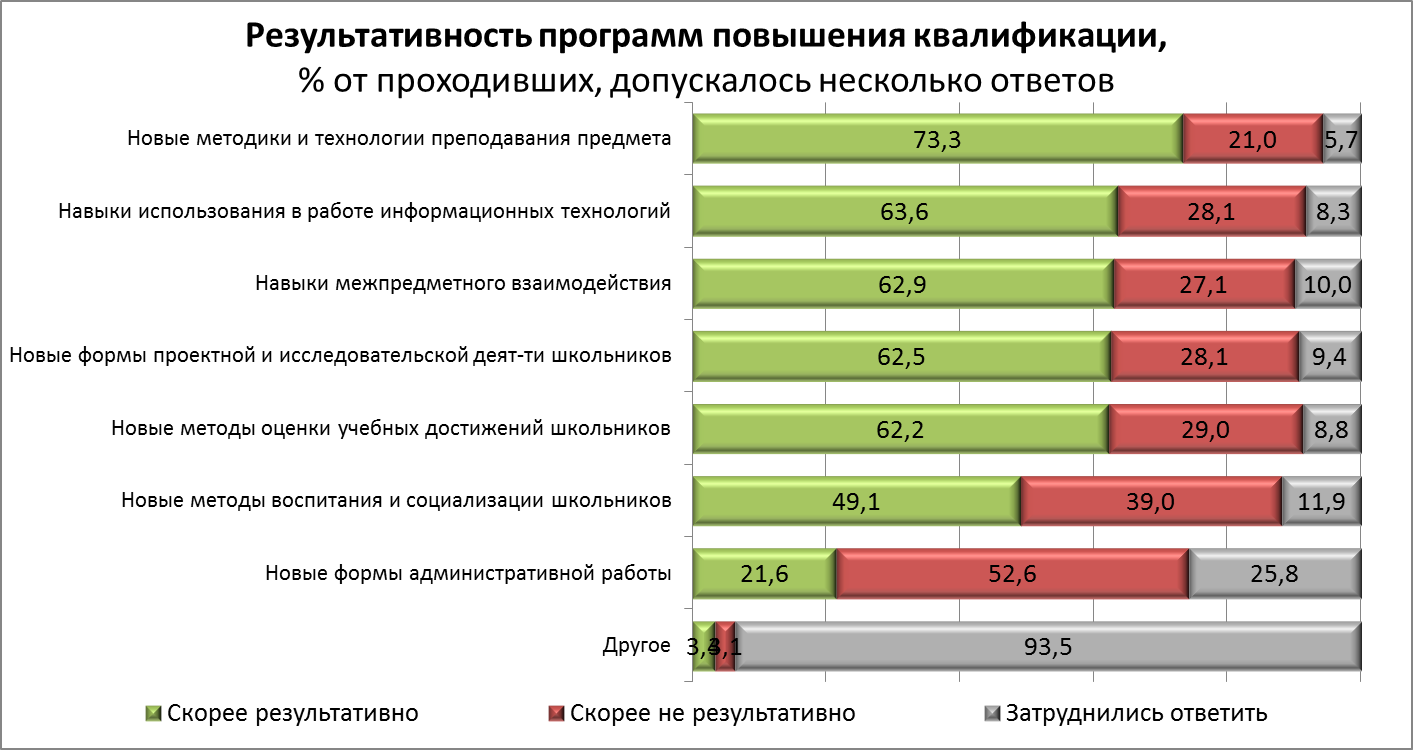 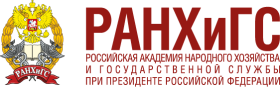 Институт прикладных экономических исследований Центр экономики непрерывного образования
Оценка учителями динамики ситуации в школьном образовании
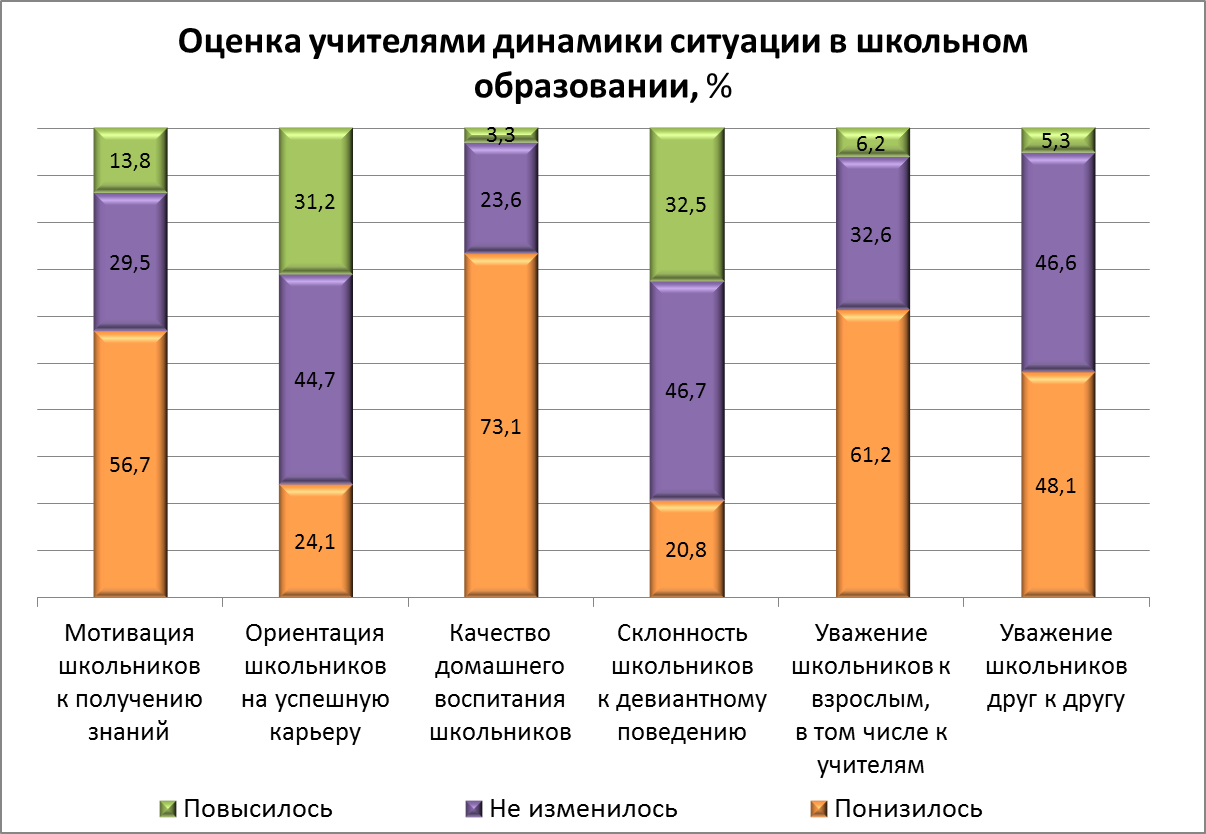 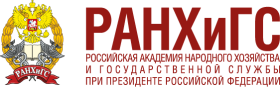 Институт прикладных экономических исследований Центр экономики непрерывного образования
Факторы, повышающие сложность работы в школе
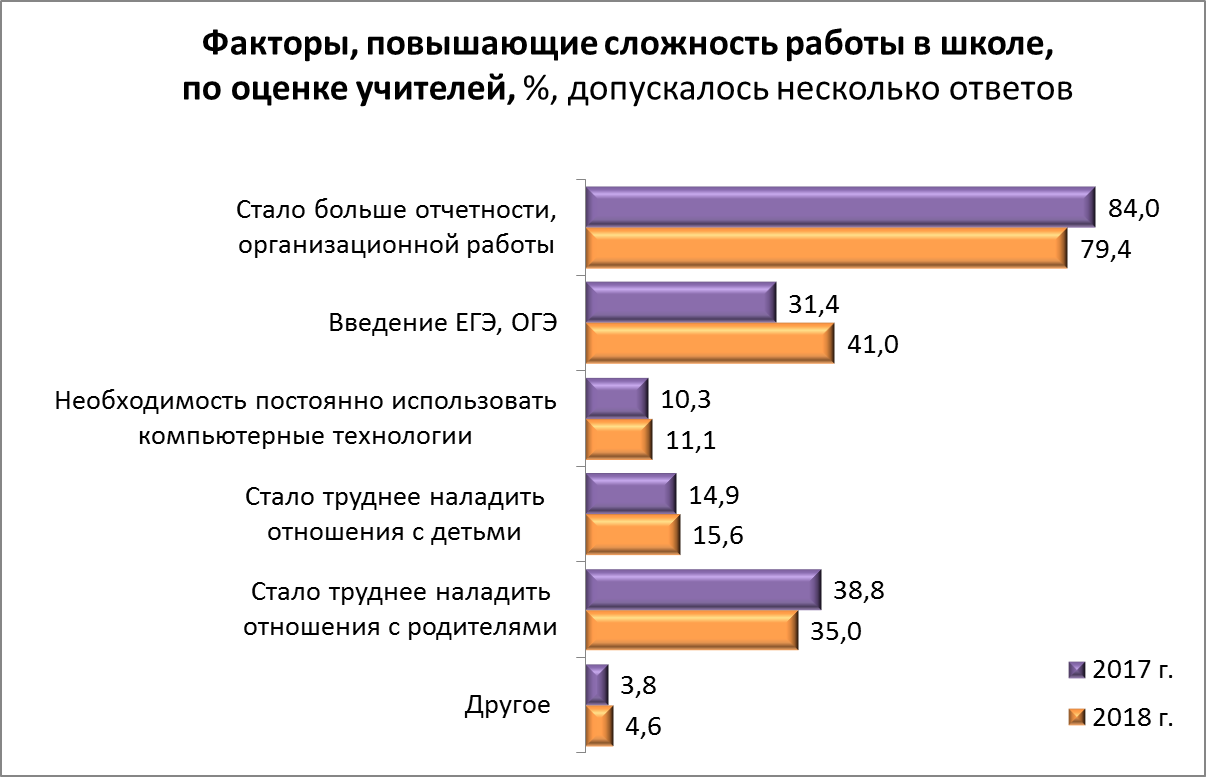 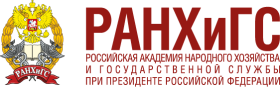 Институт прикладных экономических исследований Центр экономики непрерывного образования
Оценка успешности деятельности субъектов школьного образования
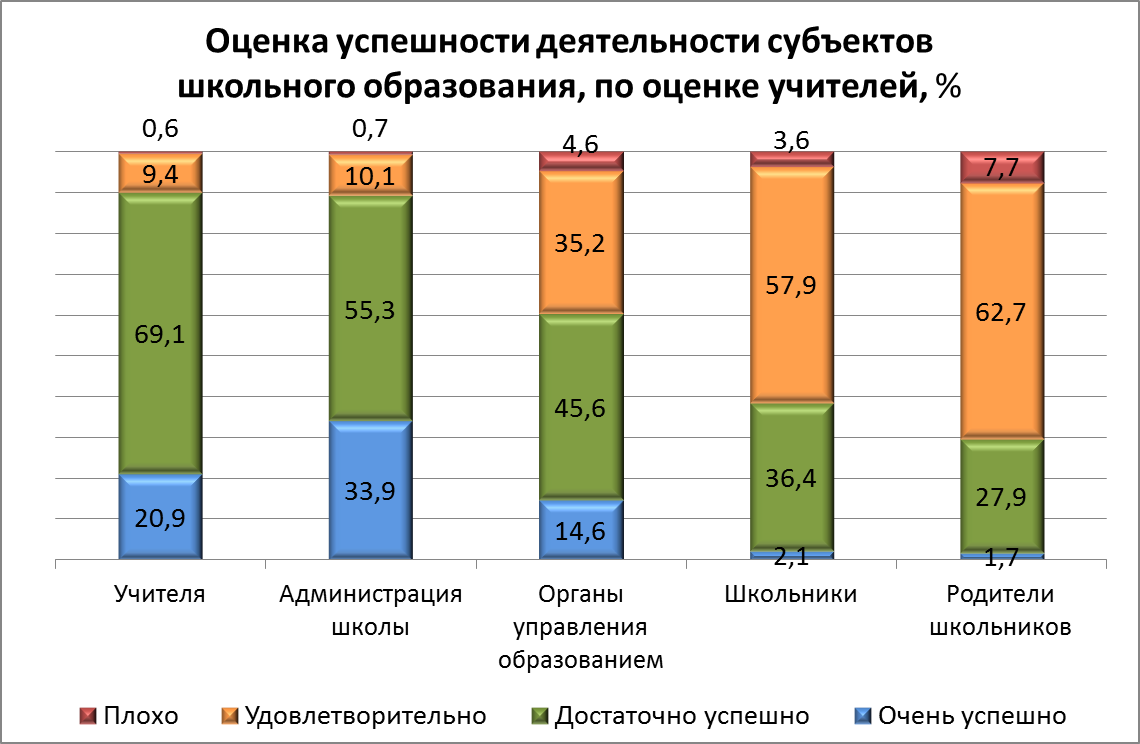 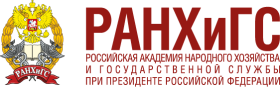 Институт прикладных экономических исследований Центр экономики непрерывного образования
Факторы, определяющие неуспеваемость школьников
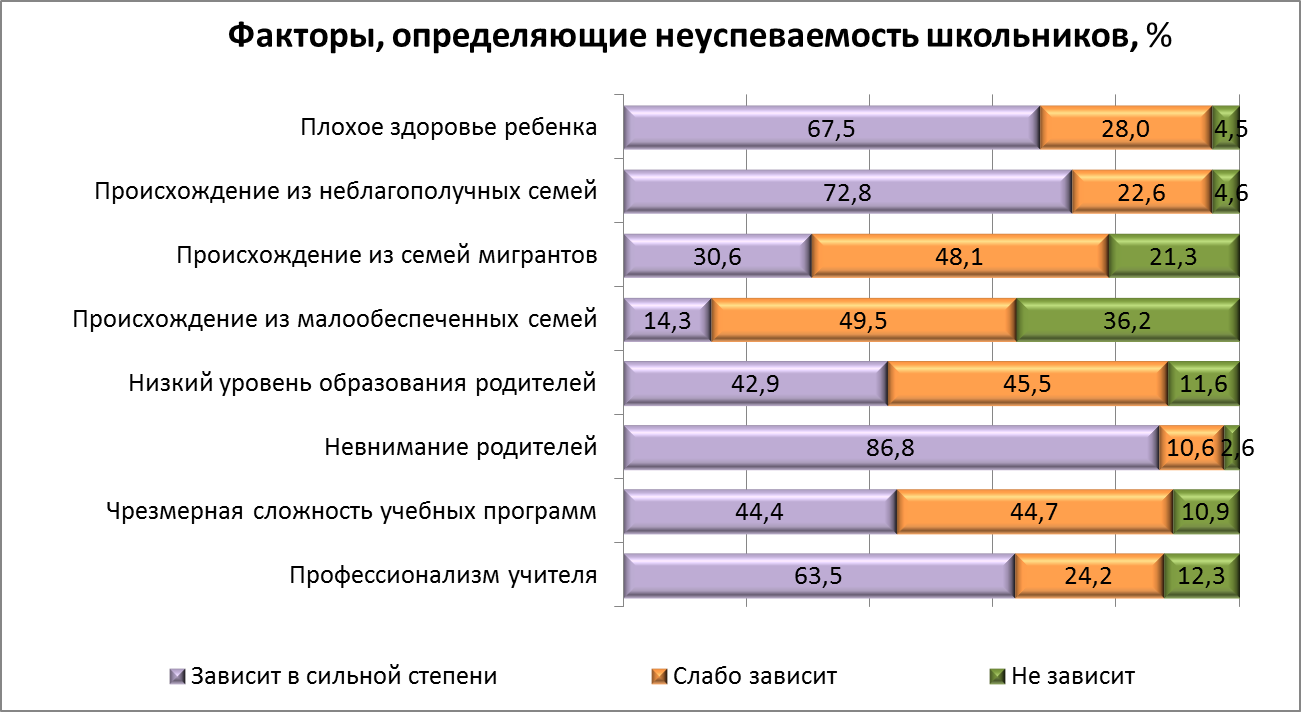 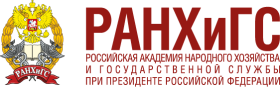 Институт прикладных экономических исследований Центр экономики непрерывного образования
Динамика оплаты труда школьных учителей
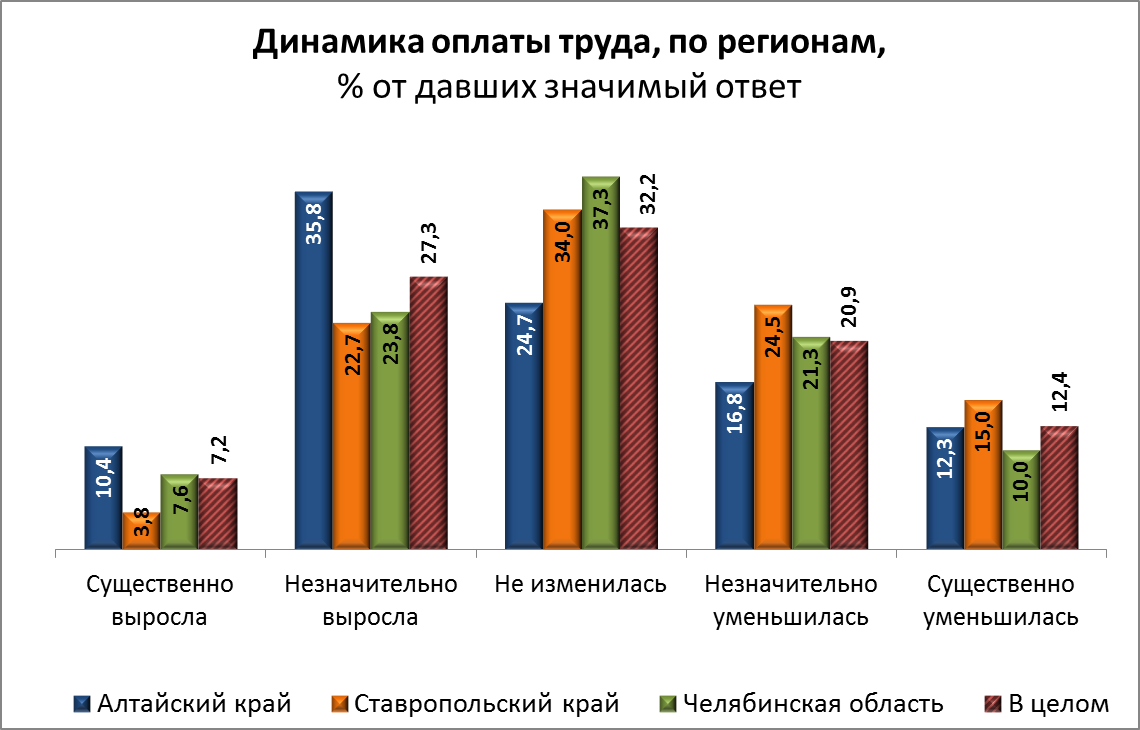 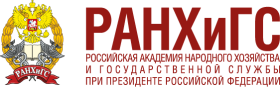 Институт прикладных экономических исследований Центр экономики непрерывного образования
Размер среднемесячной оплаты труда школьных учителей
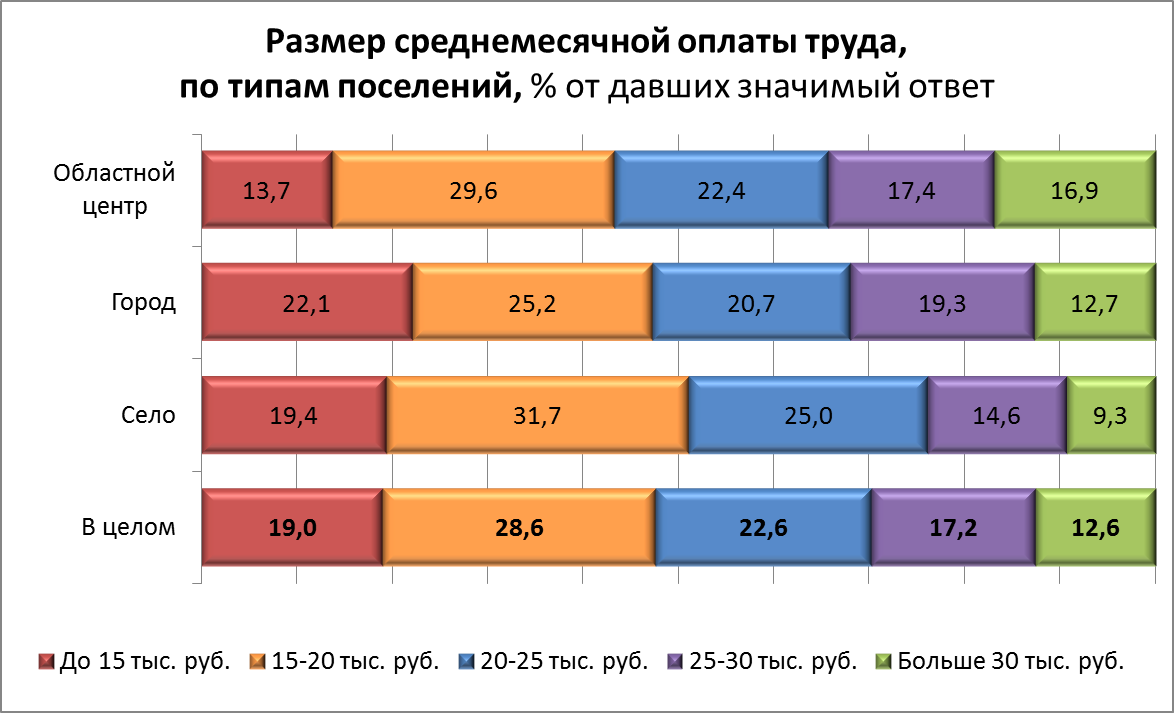 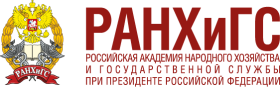 Институт прикладных экономических исследований Центр экономики непрерывного образования
Трудовая нагрузка учителей
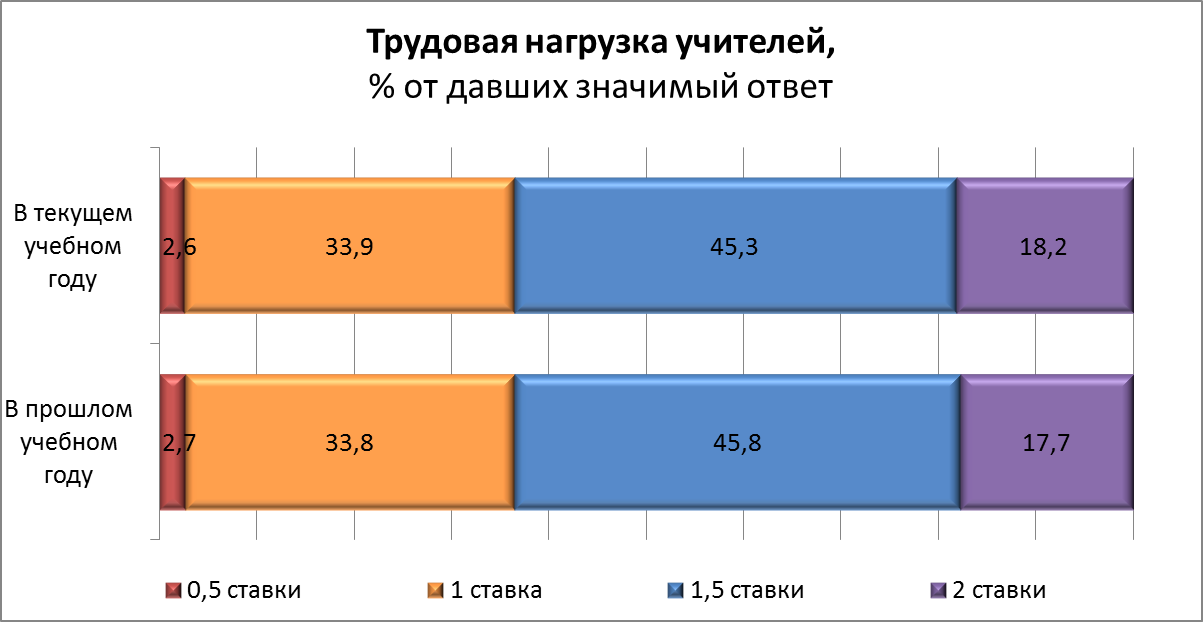 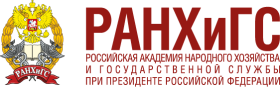 Институт прикладных экономических исследований Центр экономики непрерывного образования
Размер среднемесячной оплаты труда учителей в зависимости от трудовой нагрузки
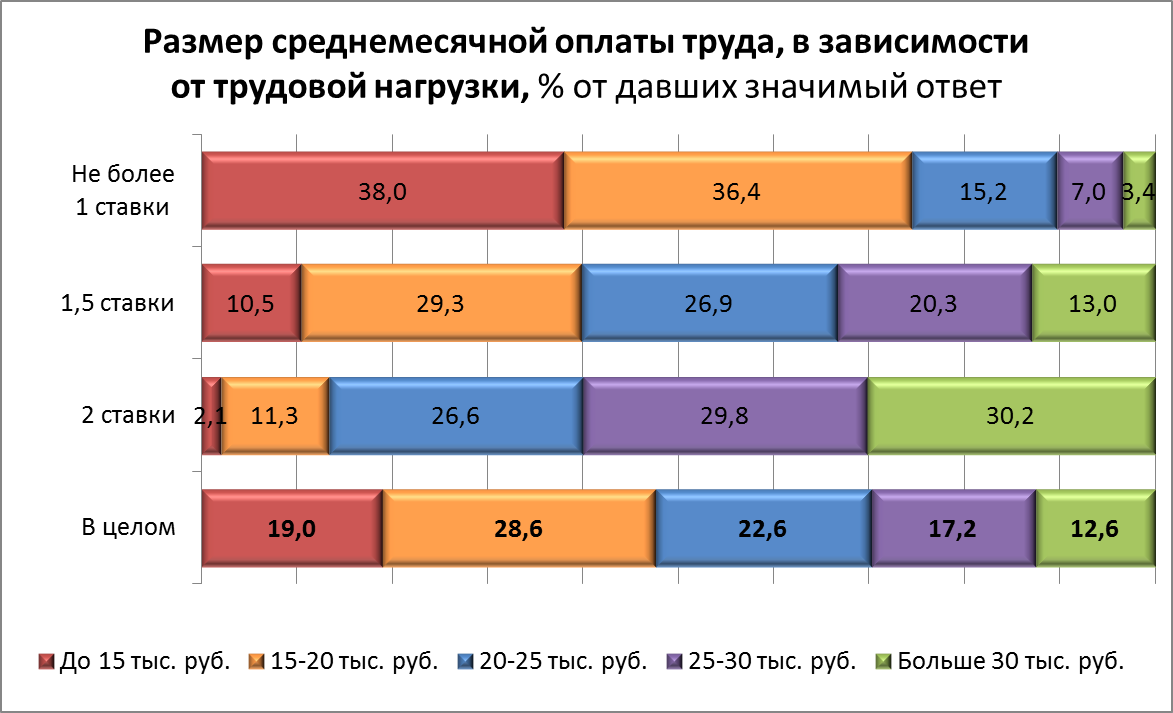 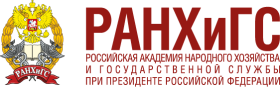 Институт прикладных экономических исследований Центр экономики непрерывного образования
Удовлетворенность родителей различными сторонами обучения школьников
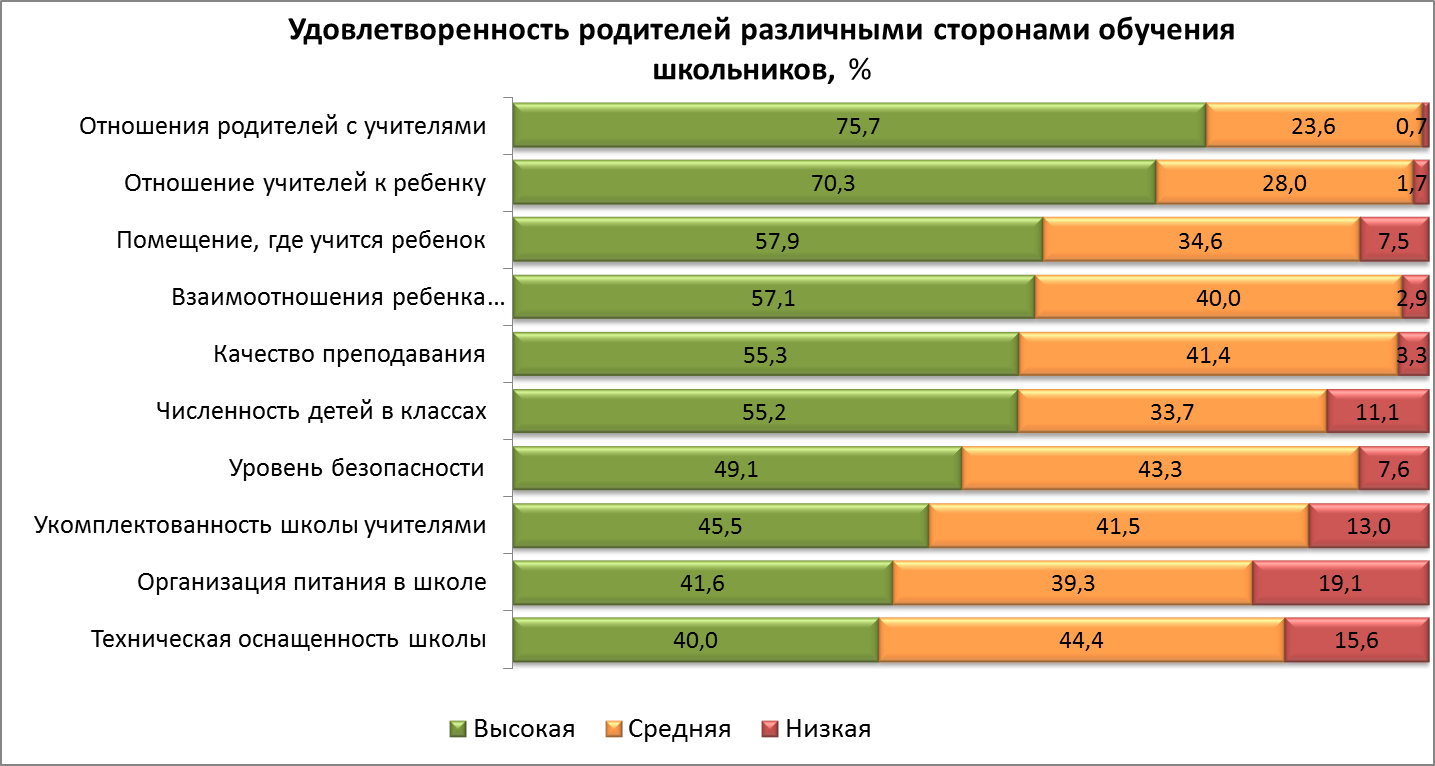 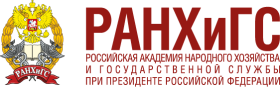 Институт прикладных экономических исследований Центр экономики непрерывного образования
ОСНОВНЫЕ ФУНДАМЕНТАЛЬНЫЕ И ПРИКЛАДНЫЕ РЕЗУЛЬТАТЫ (ВЫВОДЫ) НАУЧНО-ИССЛЕДОВАТЕЛЬСКОЙ РАБОТЫ:
Медленное обновление учительского корпуса, вследствие непривлекательности труда учителей из-за достаточно низкой оплаты труда и невысокого социального престижа профессии
Повышение квалификации в недостаточной степени включает наиболее востребованные направления: обучение новым методам воспитания и социализации школьников, а также новым формам административной работы
Качество взаимодействия с родителями школьников и самими школьниками воспринимается учителями как критическое
Перегруженность учителей
Материальная обеспеченность учителей ниже, чем средняя по всем занятым
Удовлетворенность родителей школьным образованием падает
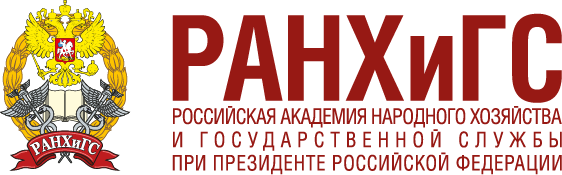 Спасибо за внимание!
Институт прикладных экономических исследований Центр экономики непрерывного образования